Cluster EGFace To Face meeting
8/05/2019
EG Member
OEM
Toyota
Honda
Suzuki

Tiere1
Denso
Panasonic
Continental
Aisin AW
Denso Ten
IC EG discussion points
What is Cluster EG target?
　 →Lo spec AGL system that is based on Cluster. Not only Cluster App.
　　 We propose It called ”Low spec AGL or Cluster profile”.
        Current AGL system is Hi spec AGL.

We would like to define Cluster(HUD) Application. It can be used common for Lo and Hi spec system.

How many grade is necessary for Cluster Profile(=Lo spec AGL)?
     →One grade or two grade or more? If define two grade, how discriminate   
         Hi and Lo?

When AGL use for Cluster mass production, some issues are existing.
     →Functional safety, boot time and long time support. What is other issue?
Slide 3
[Speaker Notes: EGではClusterのアプリだけを扱うのではなくAGLのLo仕様システムとする。
そのシステム全般をEGで作り上げる目的とする。ただし、Clusterに関わるアプリ、サービスは
Hi仕様とも共通となるため共有化できる構造としたい。
デモはどうするか？]
Hi Spec、Lo Spec relation
AGL original profile
＝Hi Spec AGL
Grade definition of Lo Spec AGL
Lo spec
Hi spec
AGL Cluster profile
＝Lo Spec AGL
IVI function
Cluster function
Lo spec
Cluster base
Hi spec
IVI base
e.g.）
AGL Cluster profile Lo spec
AGL Cluster profile Hi spec
AGL original profile
Lo


Hi
Slide 4
[Speaker Notes: 積み上げ：stack up
剥ぎ取り：stripping off]
Hi Spec、Lo Spec relation
Cluster Application should be use same.
EG target
AGL Cluster profile=Lo Spec AGL
AGL original profile=Hi Spec AGL
Home Screen
function
Cluster(HUD)
function
Home Screen
function
Cluster(HUD)
function
HVAC
function
Telephone
function
HVAC
function
Navigation
function
…
…
Application
Manager
Sound
Manager
Application
Manager
Sound
Manager
Window
Manager
Input
Manager
Window
Manager
Input
Manager
…
…
Bluetooth
Wifi
Bluetooth
Wifi
Camera
Camera
IC
IC
…
……
EG target
Slide 5
EG target
AGL Cluster profile=Lo Spec AGL
Cluster(HUD)
Function
[Normal World]
Home Screen
function
Cluster(HUD)
function
HVAC
function
Telephone
function
…
IC Service
[Normal and Secure world connection IF]
Application
Manager
Sound
Manager
+
Window
Manager
Input
Manager
…
Functional Safety
(Secure world)
Bluetooth
Wifi
Hypervisor solution
or
Multimedia
Camera
…
Hardware solution
or
…
Each company should consider to how to realize Functional Safety.
Slide 6
Product image for Hi and Lo grade image
Lo Spec image
Hi Spec image
Speaker
SD
USB
Turner/
AMP
SD
USB
Cluster
(AGL)
Smartphone
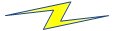 Cluster
(AGL)
Center
Display
HUD
Operation
SW
OR
HUD
Operation
SW
Based on basic cluster + simple IVI system
Based on basic cluster
Slide 7
IC service function
We have plan to add IC service example as below.

e.g.)

Illumination control for display
Fuel level input control (if necessary)
EEPROM management (if necessary)
     etc…
Slide 8
[Speaker Notes: EGではClusterのアプリだけを扱うのではなくAGLのLo仕様システムとする。
そのシステム全般をEGで作り上げる目的とする。ただし、Clusterに関わるアプリ、サービスは
Hi仕様とも共通となるため共有化できる構造としたい。
デモはどうするか？]